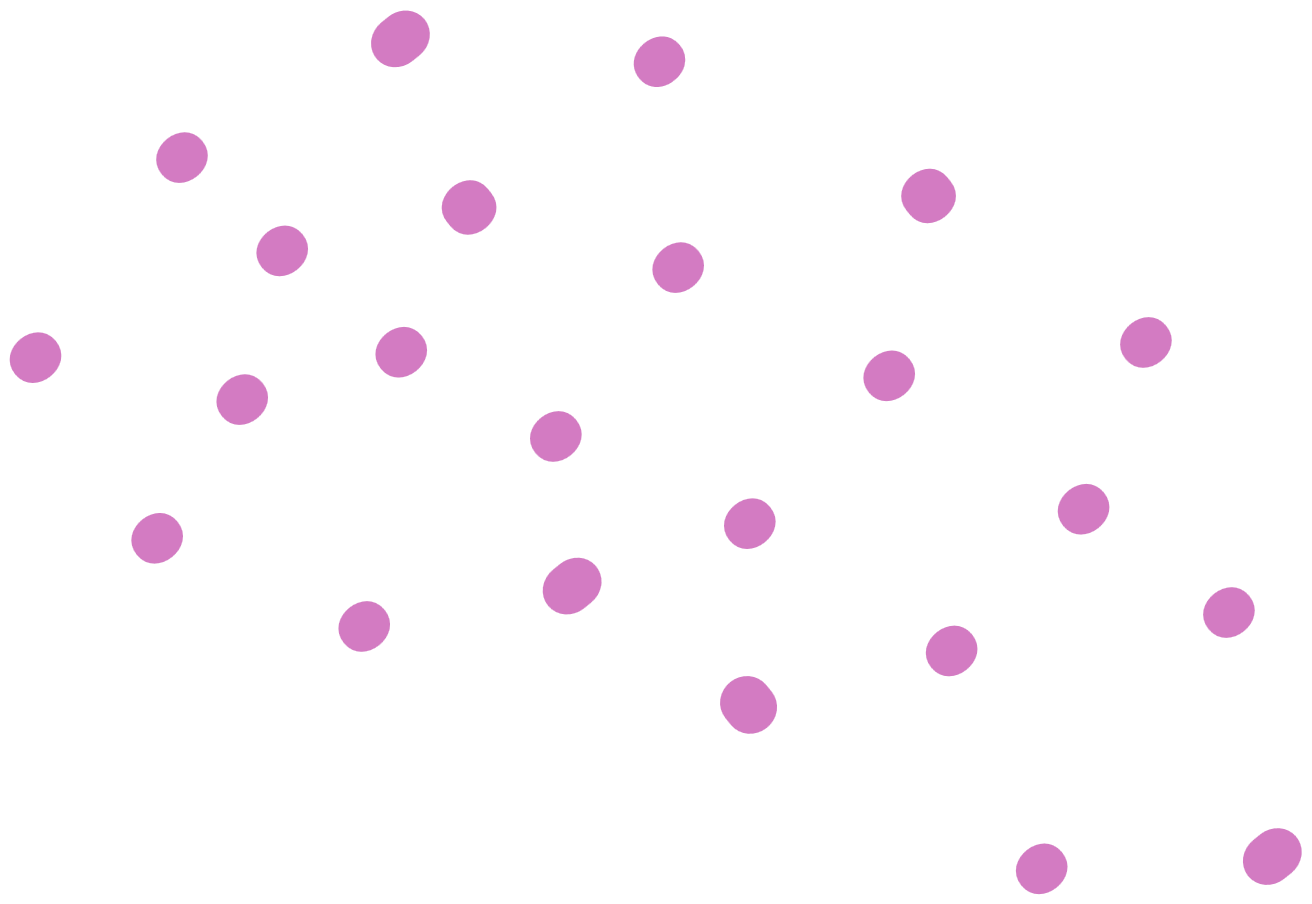 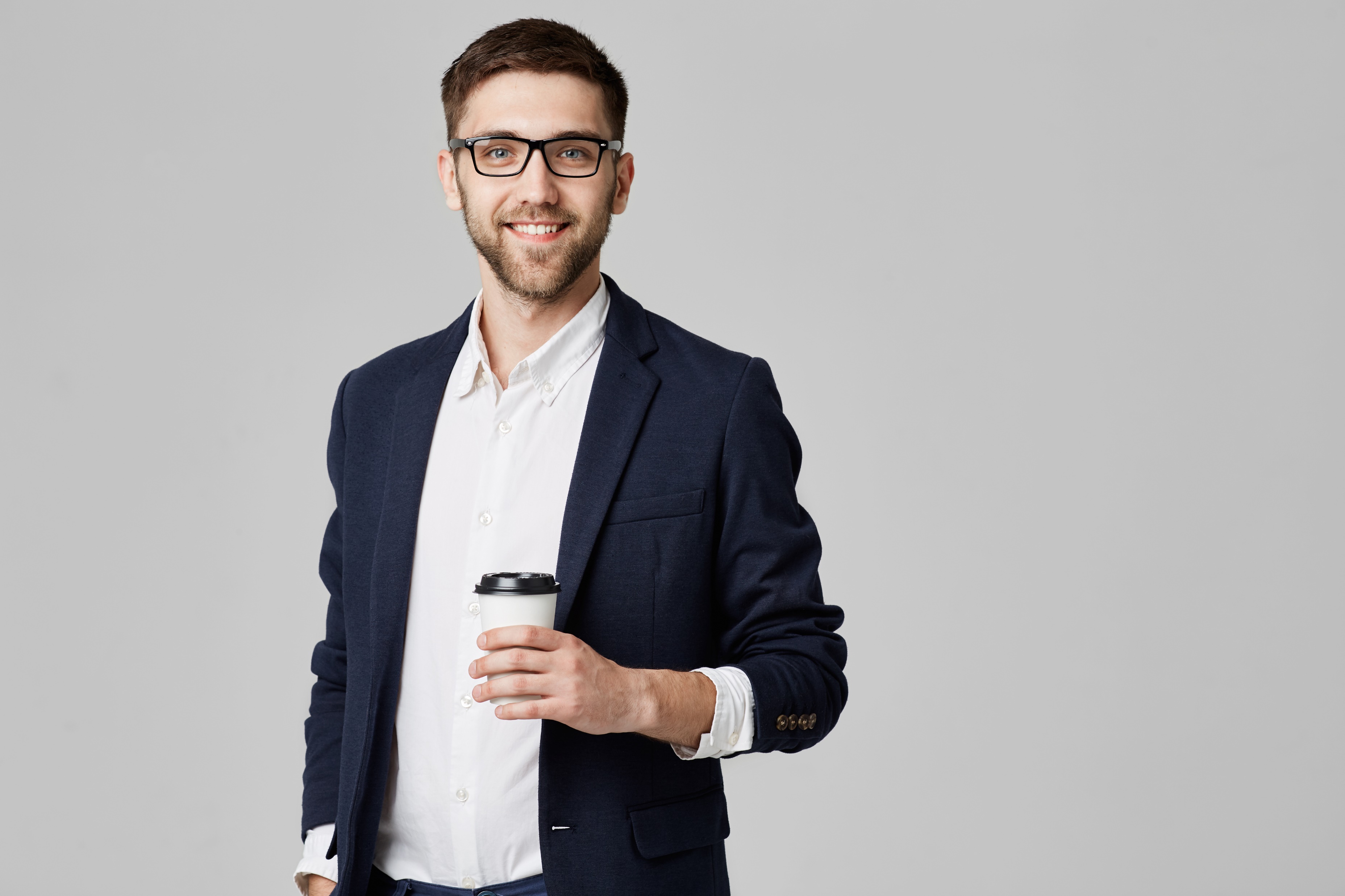 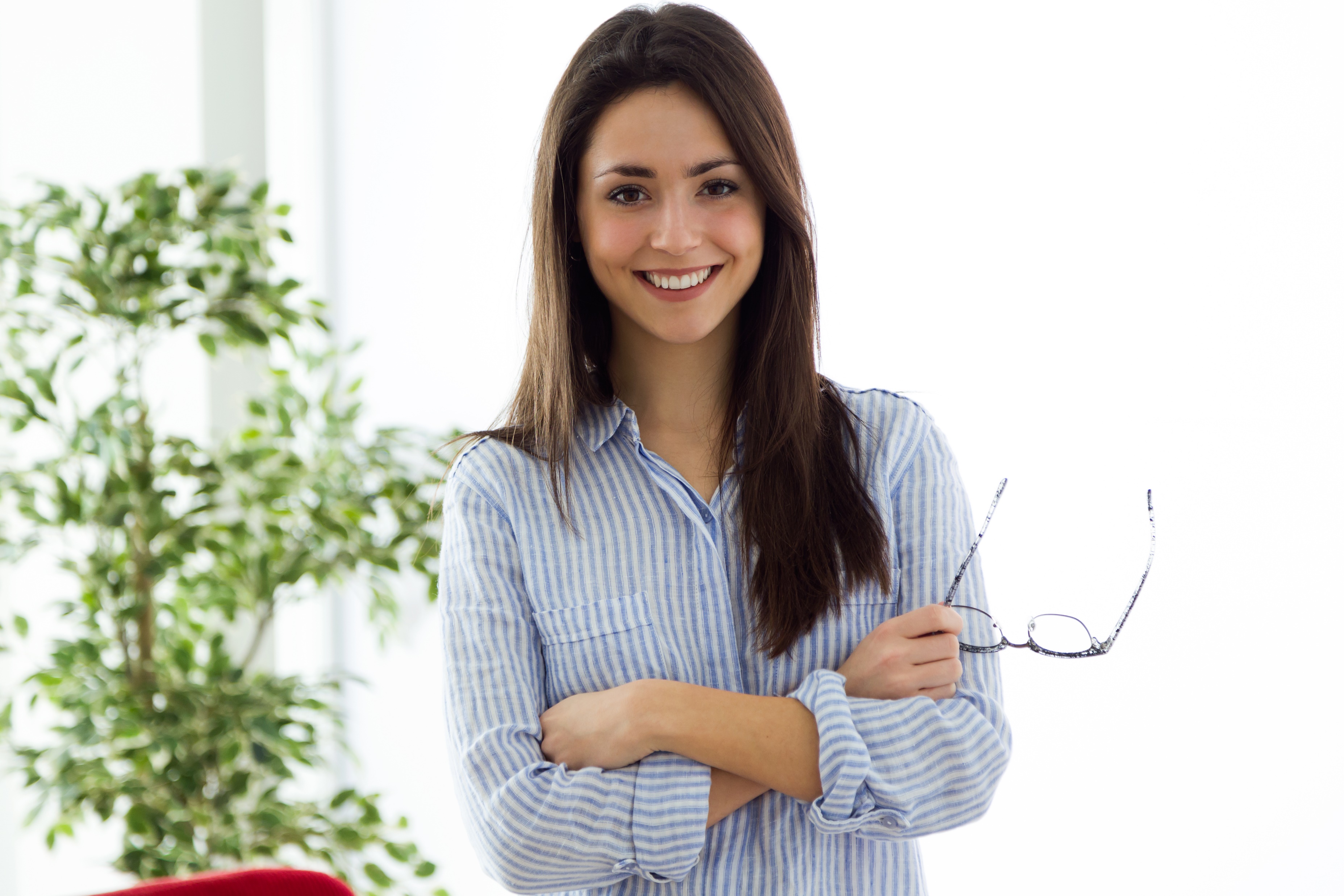 Your name
Your name
Date
@ Time
MediaID call
Click to add subtitles
Click for text. Lorem ipsum dolor sit amet, consectetur adipiscing elit. Etiam ac tellus elit. In accumsan dolor libero, sed varius lorem pulvinar vitae. Nunc fringilla nulla erat, vel facilisis leo lacinia at. Donec lacinia condimentum tellus, suscipit dapibus justo facilisis vitae. Quisque rhoncus quis est sed scelerisque. Mauris sit amet massa lectus. Donec pellentesque sed libero rutrum sagittis. Vivamus eu tempor purus. Nulla consectetur quis tellus in egestas. Nullam laoreet sem nec nisi maximus, nec sagittis ex rhoncus. Nullam laoreet sem nec nisi maximus, nec sagittis ex rhoncus. Vivamus eu tempor purus. Nulla consectetur quis tellus in egestas. Nullam laoreet sem nec nisi maximus, nec sagittis ex rhoncus. Nullam laoreet sem nec nisi maximus, nec sagittis ex rhoncus. Vivamus eu tempor purus. Nulla consectetur quis tellus in egestas
Date
@ Time
MediaID call
Click to add subtitles
Click for text. Lorem ipsum dolor sit amet, consectetur adipiscing elit. Etiam ac tellus elit. In accumsan dolor libero, sed varius lorem pulvinar vitae. Nunc fringilla nulla erat, vel facilisis leo lacinia at. Donec lacinia condimentum tellus, suscipit dapibus justo facilisis vitae. Quisque rhoncus quis est sed scelerisque. Mauris sit amet massa lectus. Donec pellentesque sed libero rutrum sagittis. Vivamus eu tempor purus. Nulla consectetur quis tellus in egestas. Nullam laoreet sem nec nisi maximus, nec sagittis ex rhoncus. Nullam laoreet sem nec nisi maximus, nec sagittis ex rhoncus. Vivamus eu tempor purus. Nulla consectetur quis tellus in egestas. Nullam laoreet sem nec nisi maximus, nec sagittis ex rhoncus. Nullam laoreet sem nec nisi maximus, nec sagittis ex rhoncus. Vivamus eu tempor purus. Nulla consectetur quis tellus in egestas
Date
@ Time
MediaID call